Liste med objekter i magasinet
Term/Artsnavn
Unr
Museumsnr
C10001
Mosedott
1
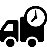 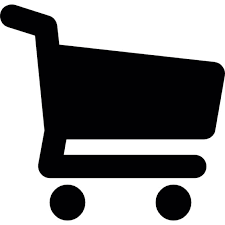 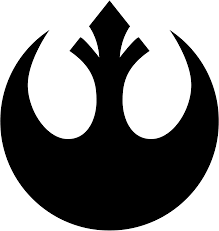 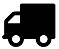 2
Iblandet lav
C10001
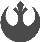 C10001
Iblandet karplante
3
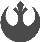 Annen moseart
4
C10001
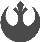 C10005
Mansjettknapp
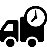 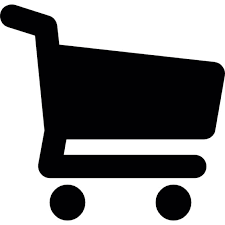 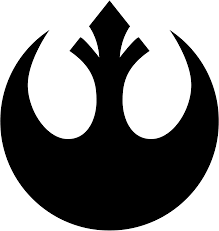 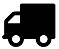 C10006
Kniv
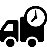 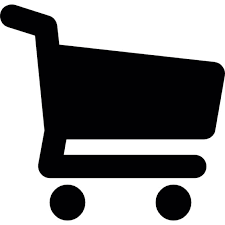 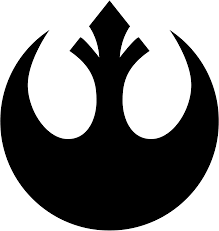 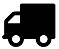 C10007
Hjelm
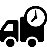 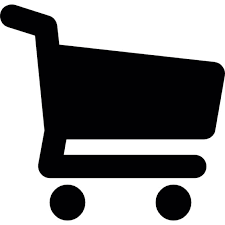 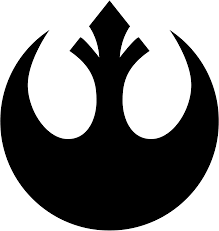 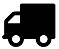 C10008
Gråstein
1
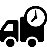 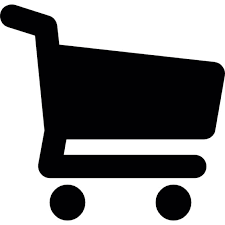 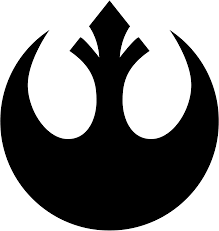 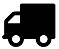 2
Lavastein
C10008
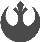 C10008
Krystaller
3
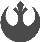 Kun hovedobjekt kan flyttes eller legges i plukklisten. Systemet vil sørge for at alle objekter som tilhører samme hovednummer blir flyttet eller lagt til plukklisten
Resultat objektsøk
Term/Artsnavn
Plassering
Unr
Museumsnr
C10001
Museet/Rom1/Hylle3
Mosedott
1
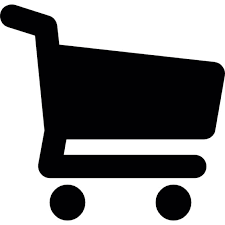 Museet/Rom1/Hylle3
2
Iblandet lav
C10001
Museet/Rom1/Hylle3
C10001
Iblandet karplante
3
Museet/Rom1/Hylle3
Annen moseart
4
C10001
C10005
Museet/Rom3/Skap6
Mansjettknapp
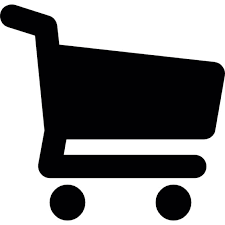 C10006
Museet/Rom3/Skap3
Kniv
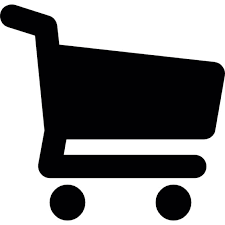 C10007
Museet/Rom1/Hylle6
Hjelm
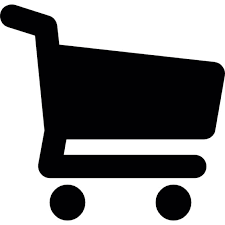 C10008
Museet/Rom9/SkapB
Gråstein
1
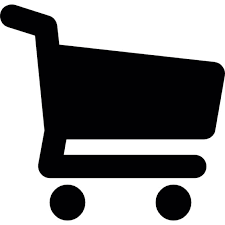 Museet/Rom9/SkapB
2
Lavastein
C10008
Museet/Rom9/SkapB
C10008
Krystaller
3
Kun hovedobjekt kan legges i plukklisten. Systemet vil sørge for at alle objekter som tilhører samme hovednummer blir lagt til plukklisten
Plukklisten
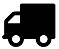 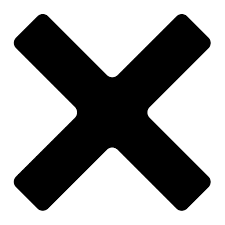 C10005
Mansjettknapp
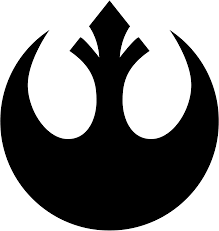 Museet/Rom3/Skap6
C10006
Kniv
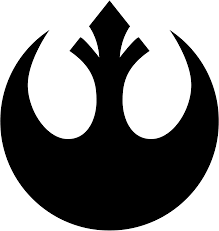 Museet/Rom3/Skap3
C10001
Mosedott
1
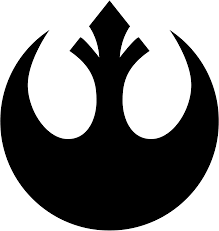 Museet/Rom1/Hylle3
2
Iblandet lav
C10001
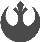 Museet/Rom1/Hylle3
C10001
Iblandet karplante
3
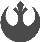 Museet/Rom1/Hylle3
Annen moseart
4
C10001
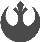 Museet/Rom1/Hylle3
Kun hovedobjekt kan markeres. Systemet vil sørge for at alle objekter som tilhører samme hovednummer blir flyttet eller fjernet fra plukklisten